Поиск путей повышения
уровня культуры учащихся
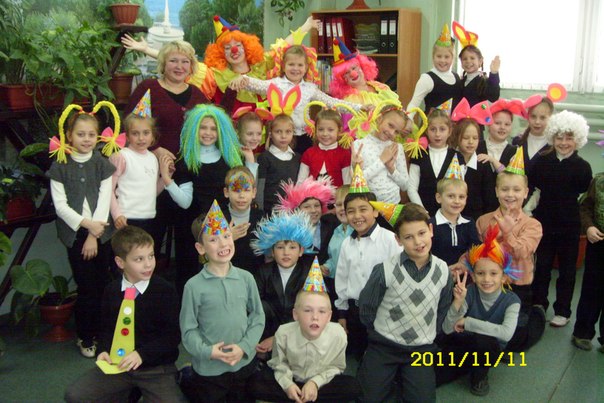 Из опыта работы 
учителя начальных классов
Поповой Екатерины
Владимировны
Много есть чудес на свете, 
но чудесней человека
нет на свете ничего.
Софокл
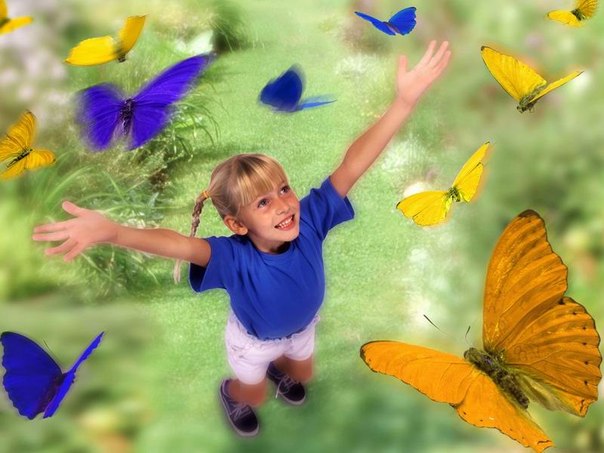 ОПРОС    РОДИТЕЛЕЙ
Высокий уровень образования – 89 %
2. Сохранение психического и физического 
                                                     здоровья детей – 76 %
3. Помощь в повышении культуры
                                и нравственности учащихся – 63 %
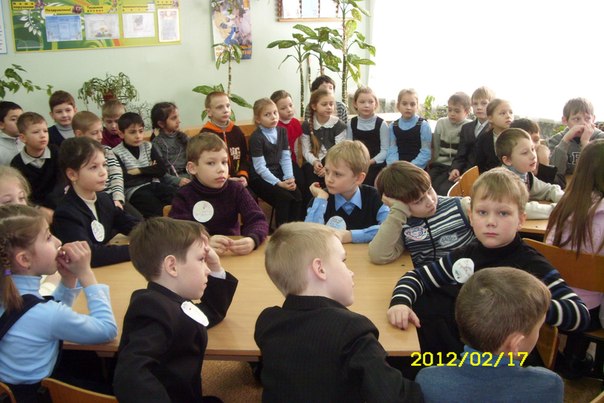 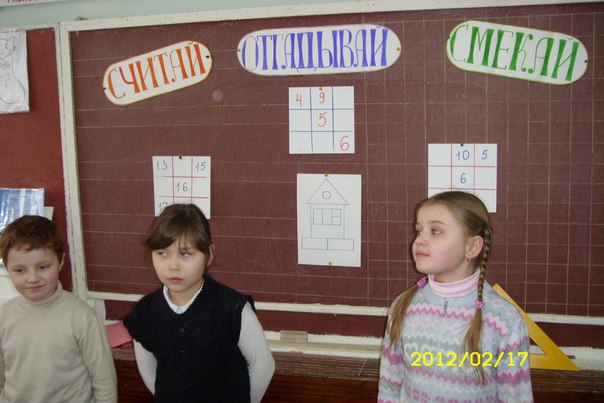 Нравственное
 воспитание
Спортивно-
оздоровительное
воспитание
Самоуправление.
Система работы:
направления
Трудовое
 воспитание.
Гражданское и 
патриотическое 
воспитание
Правовое
 воспитание.
Творческое
 воспитание
Интеллектуальное
 воспитание
АНКЕТИРОВАНИЕ И 
ДИАГНОСТИКА
ИНДИВИДУАЛЬНЫЕ
БЕСЕДЫ
«ПОСЕКРЕТНИЧАЕМ?»
НАБЛЮДЕНИЕ
МЕТОДЫ
РАБОТЫ
ПОЕЗД
НАСТРОЕНИЯ
СОВМЕСТНАЯ 
ДЕЯТЕЛЬНОСТЬ
КОЛЛЕКТИВНЫЕ 
БЕСЕДЫ
«ПОГОВОРИМ
НАЧИСТОТУ»
УВЛЕЧЕНИЕ 
РАДОСТНОЙ
 ПЕРСПЕКТИВОЙ
УВЛЕЧЕНИЕ
ДОБРЫМ
ДЕЛОМ
КОЛЛЕКТИВНОЕ 
ПЛАНИРОВАНИЕ
ВОСПИТАТЕЛЬНЫЕ                    ПРИЁМЫ
УВЛЕЧЕНИЕ
НЕОБЫЧНЫМ,
ТАИНСТВЕННЫМ
ИГРА – ЭСТАФЕТА
«ЖИВЁМ ВЕСЕЛО,
С ПОЛЬЗОЙ!»
КОПИЛКА
ИНТЕРЕСНЫХ
ПРЕДЛОЖЕНИЙ
Технология
 деятельностного подхода
Скажи мне – и  я забуду,
покажи мне – и  я запомню,
вовлеки меня – и я научусь.
              Китайская пословица
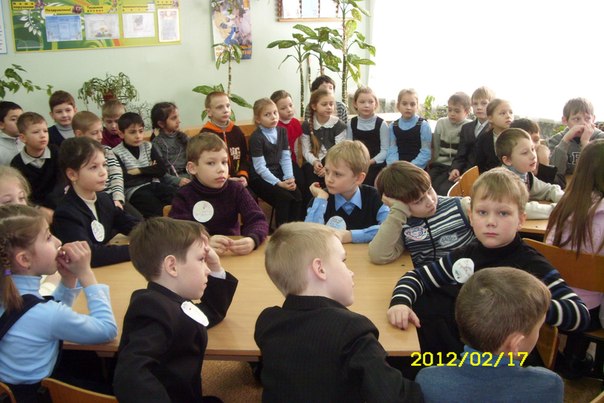 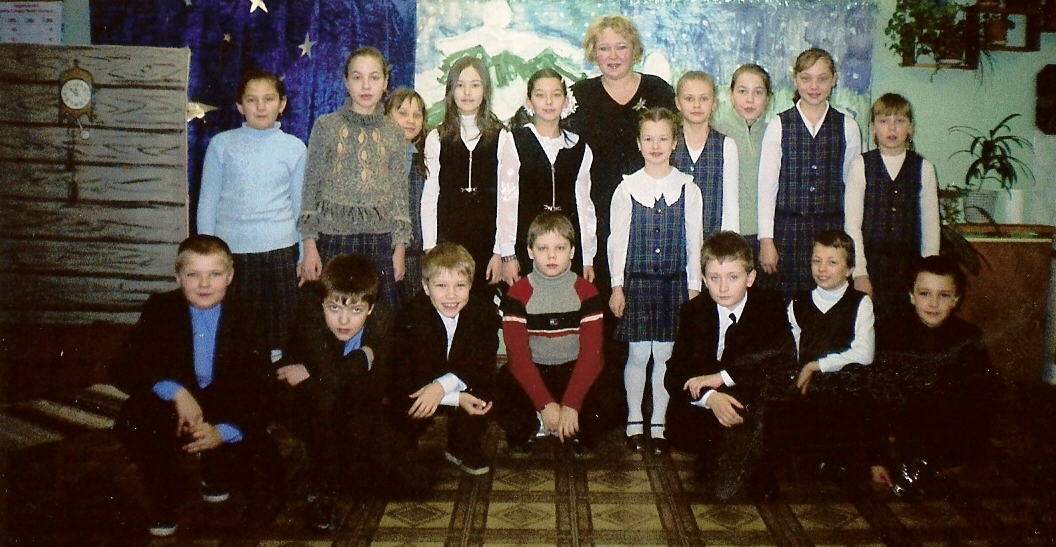 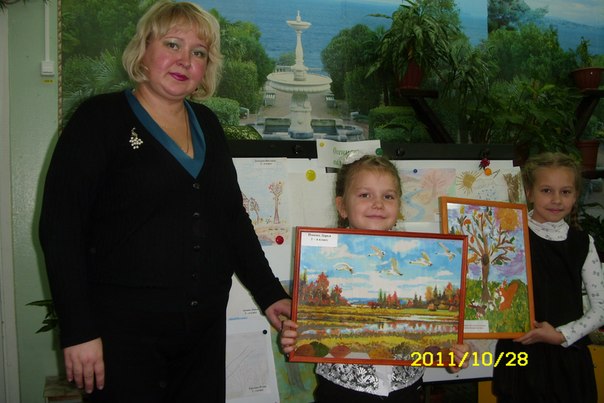 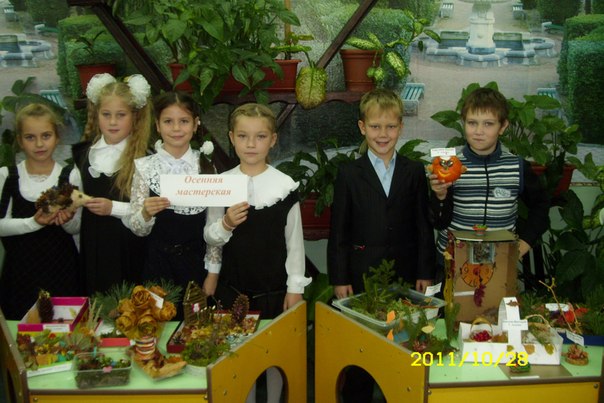 Читательская конференция «Сказка за сказкой»
Неделя математики «Считай, смекай, отгадывай!»
Выставка рисунков «Осенняя  палитра»
Выставка поделок из природного материала
Форма самоуправления – ученический совет класса под руководством учителя
Планета
добрых дел
Планета
досуга
Планета
сохранения
здоровья
Галактика класса
Планета
порядка
Зелёная 
планета
Книжкина 
планета
Занятость детей в кружках и секциях
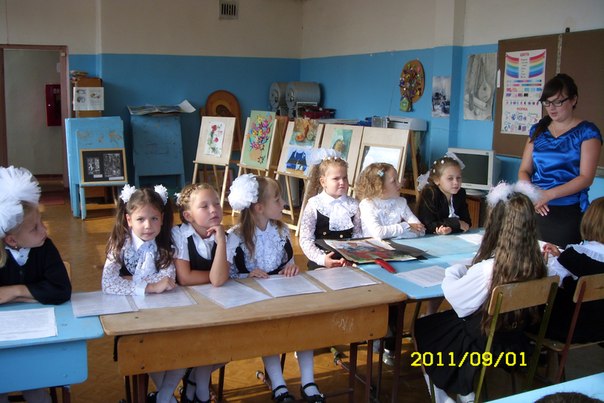 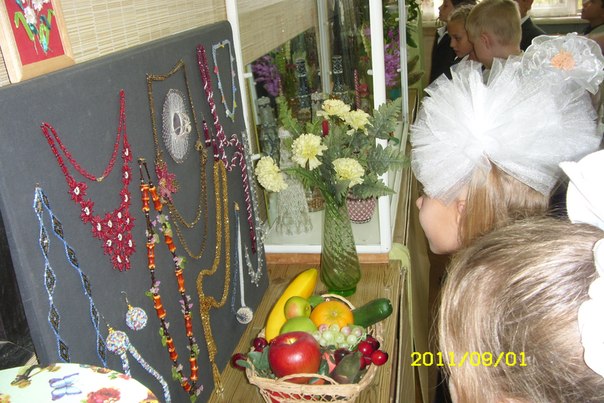 Запись детей в кружки в ЦВР 1 сентября
Индивидуальные
беседы и 
консультации
Родительские
 собрания 
 и конференции
Оказание
 родителями 
помощи школе
ФОРМЫ
РАБОТЫ
Посещение
на
дому
Совместная 
деятельность 
учащихся,
 родителей 
и учителя
Совместная 
со школой 
организация 
социальной защиты
Наши классные классные дела
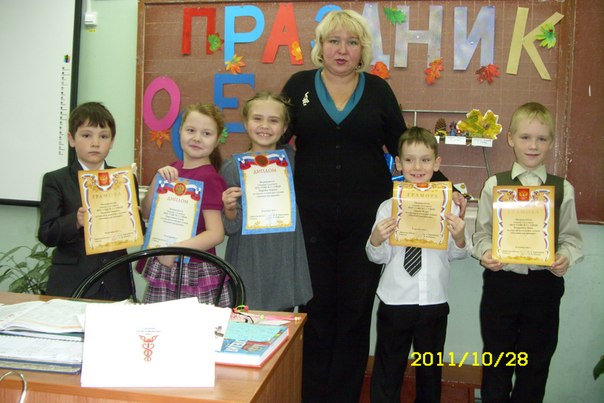 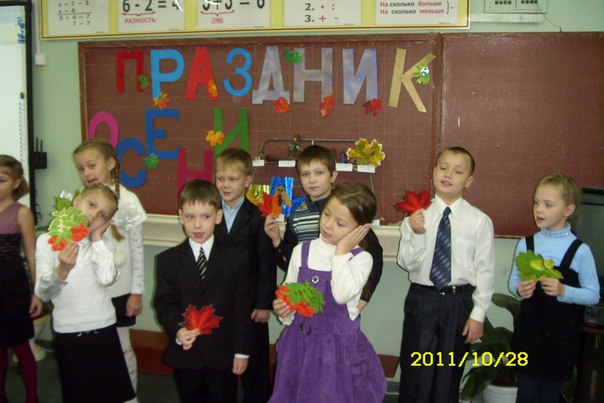 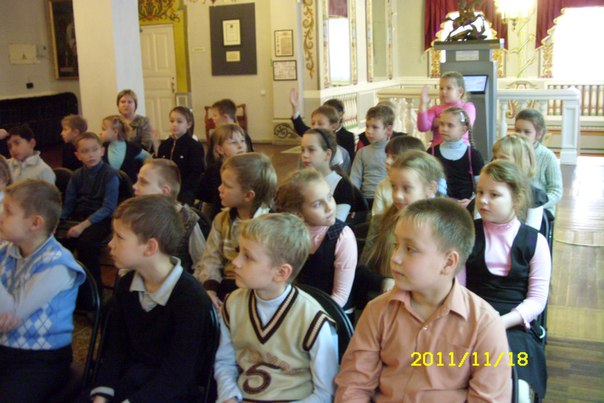 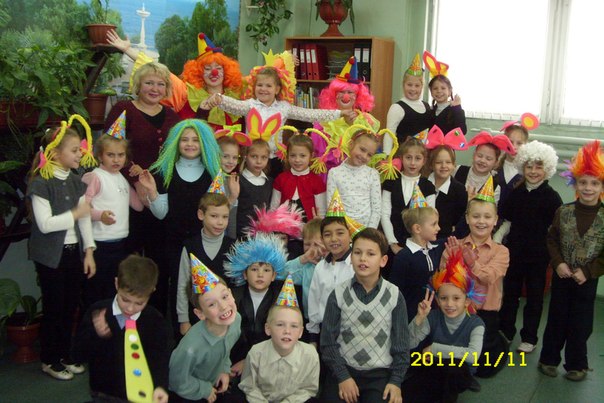 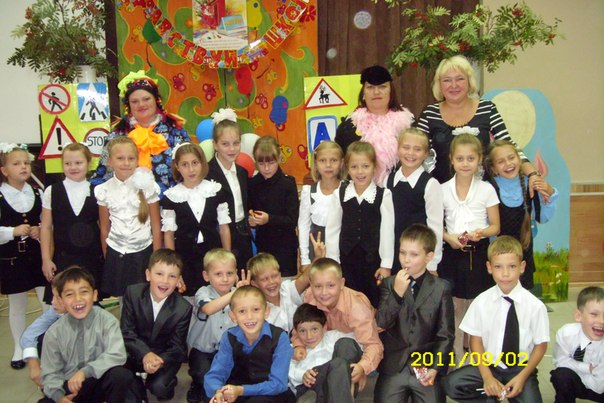 Праздник осени
Конкурс чтецов «Осеннее настроение»
В художественном музее города Егорьевска
Празднование дней рождения
«Знай правила движения, как таблицу умножения!!»